Al Mustafa University College
Computer Technology  Eng. Dep.
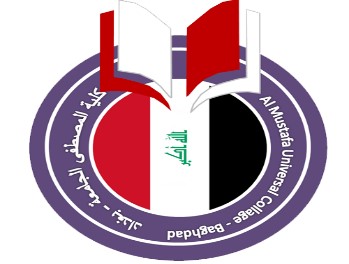 Network Simulation
By 
Asst. Lect. Omer W. Taha
Lecture  6
Subnets
IP address:
–subnet part - high order
bits
–host part - low order  bits
what’s a subnet ?
–device interfaces with  same subnet part of IP  address
–can physically reach  each other without  intervening router
223.1.1.1
223.1.2.1
223.1.1.2
223.1.1.4	223.1.2.9
223.1.2.2
223.1.3.27
223.1.1.3
subnet
223.1.3.2
223.1.3.1
network consisting of 3 subnets
Network Layer
4-51
Subnets
223.1.1.0/24
223.1.2.0/24
recipe
to determine the  subnets, detach each  interface from its host  or router, creating  islands of isolated  networks
each isolated network  is called a subnet
223.1.1.1
223.1.2.1
223.1.1.2
223.1.1.4	223.1.2.9
223.1.2.2
223.1.3.27
223.1.1.3
subnet
223.1.3.2
223.1.3.1
223.1.3.0/24
subnet mask: /24
Network Layer
4-52
Subnets
223.1.1.2
how many?
223.1.1.1
223.1.1.4
223.1.1.3
223.1.7.0
223.1.9.2
223.1.9.1
223.1.7.1
223.1.8.1
223.1.8.0
223.1.2.6
223.1.3.27
223.1.2.1
223.1.2.2
223.1.3.1
223.1.3.2
Network Layer
4-53
Basics of Sub-netting
Classical IP addressing
Subnetworks
Subnet mask
Boolean operations: AND, OR, and NOT
Performing the AND function
54
Subnetworks
To create a subnet address, a network  administrator borrows bits from the original  host portion and designates them as the  subnet field.
55
Subnetworks
56
7 Application
Subnet work
Subnets
The Internet is running out of IP address. One solution
is to subnet a network address.
6 Presentation
5 Session
This is done by borrowing host bits to be used as
network bits.
4 Transport
Example:
Class B mask 255.255.0.0
Borrowing 1 bit gives a subnet mask of 255.255.128.0  Borrowing 2 bits gives a subnet mask of 255.255.192.0  Borrowing 3 bits gives a subnet mask of 255.255.224.0  Borrowing 4 bits gives a subnet mask of 255.255.240.0
3 Network
2 Data Link
1 Physical
7 Application
Subnet work
Example:
Given an IP address of 180.200.0.0, subnet by
borrowing 4 bits.
6 Presentation
5 Session
Subnet mask = 255.255.240.0
The 4 bits borrowed are value 128, 64, 32, 16. This will  create 16 sub networks, where the first and last will be  unusable.
4 Transport
3 Network
Sub network address:
180.200.0.0
180.200.16.0
180.200.32.0
180.200.48.0
180.200.64.0
etc…
2 Data Link
1 Physical
7 Application
Subnet work
The first 3 usable sub networks are:
180.200.16.0
180.200.32.0
180.200.48.0
6 Presentation
5 Session
For sub network 180.200.16.0, the valid IP address
are:
4 Transport
3 Network
180.200.16.1 to 180.200.31.254
Directed broadcast address is:
2 Data Link
180.200.31.255
1 Physical